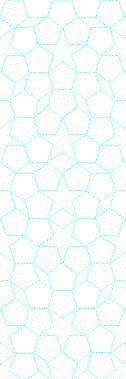 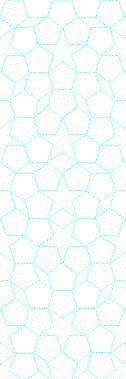 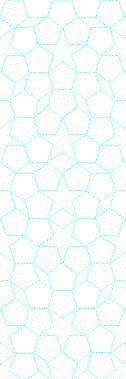 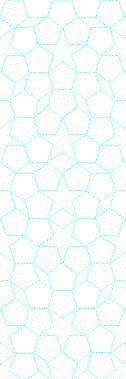 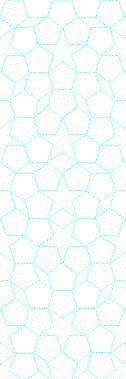 YTÜ 
FEN EDEBİYAT FAKÜLTESİ 
KİMYA BÖLÜMÜ
SEMİNER DERSİ SUNUMU
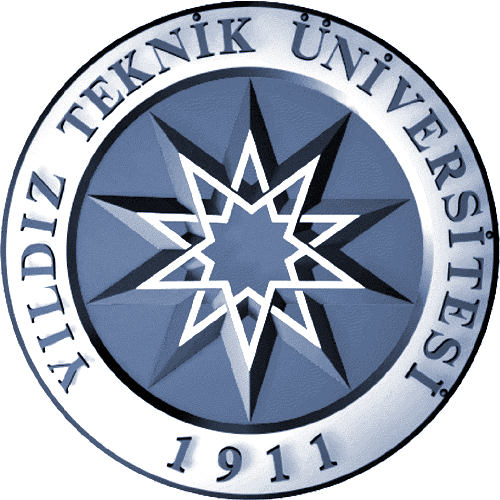 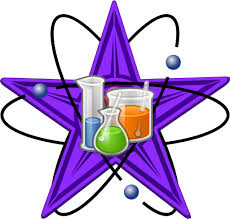 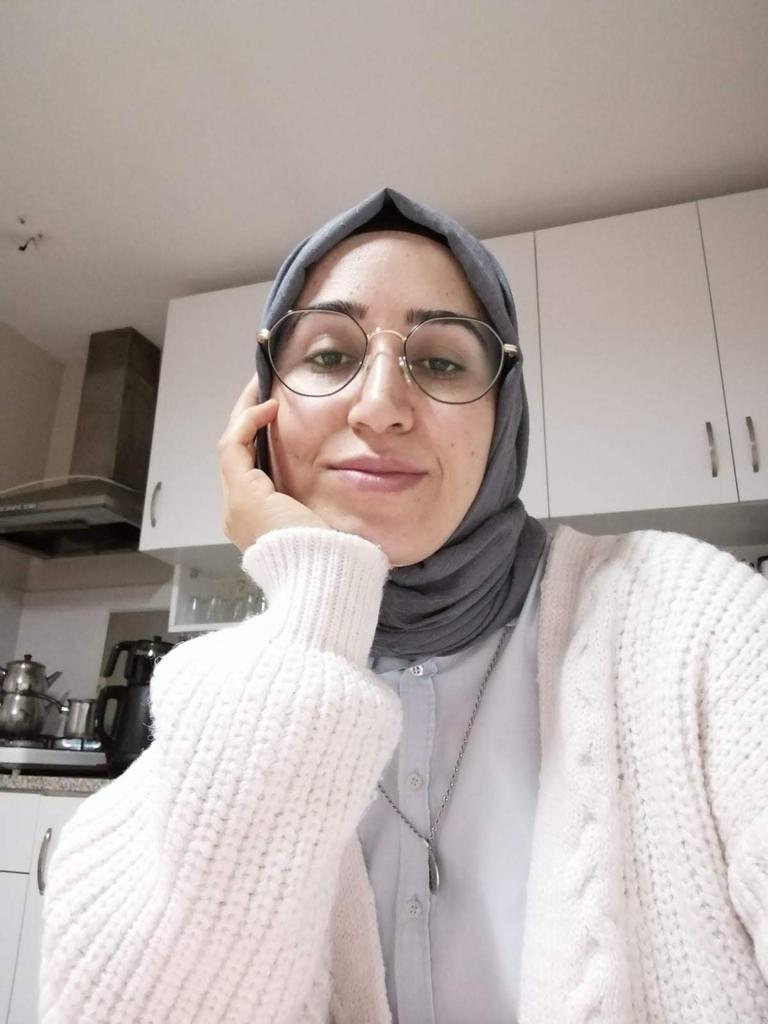 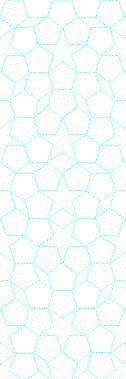 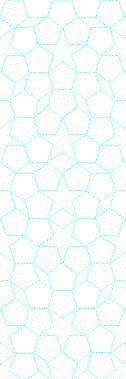 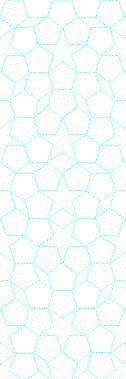 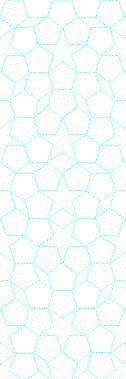 FİLİZ KADAGAN BAHADIR
21518012
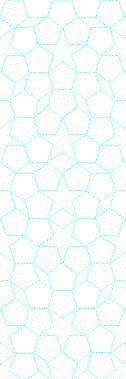 Poliüretan-Polisiloksan Polimerlerin Geliştirilmesi ve Bitüm Uygulamaları






Danışman
 Prof.Dr.Tarık EREN
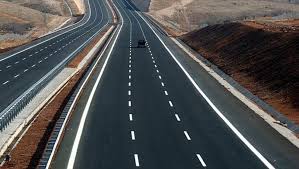 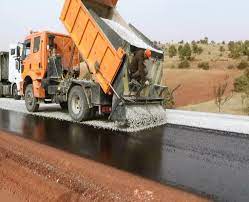 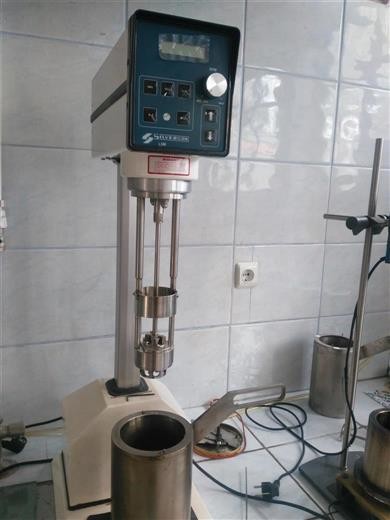 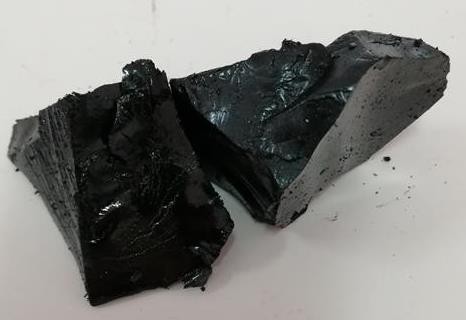 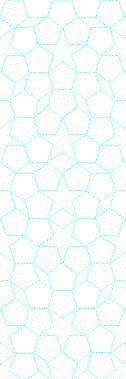 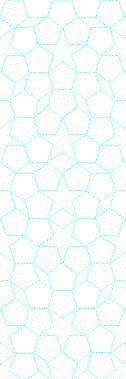 Tarih: 10.05.2022   Saat: 12:00-12:20 
Yer:  Fen-Edebiyat Fakültesi